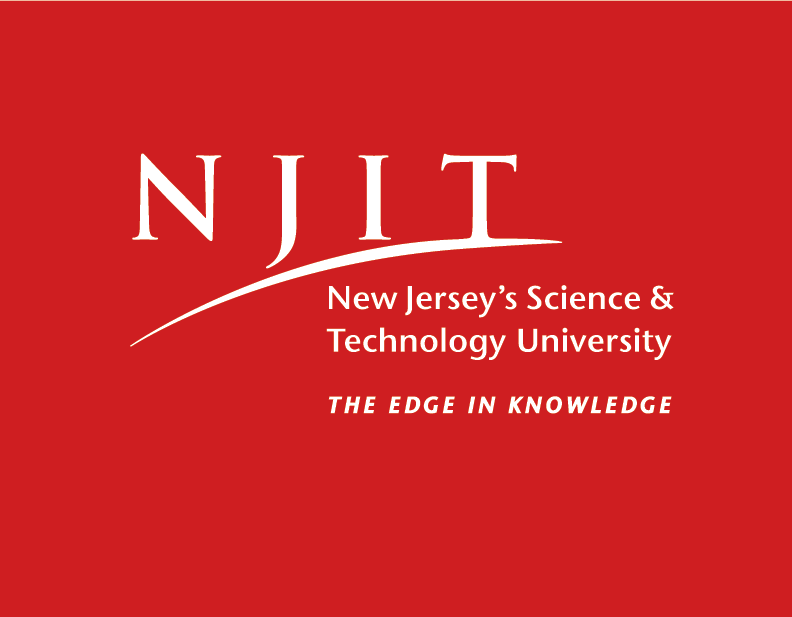 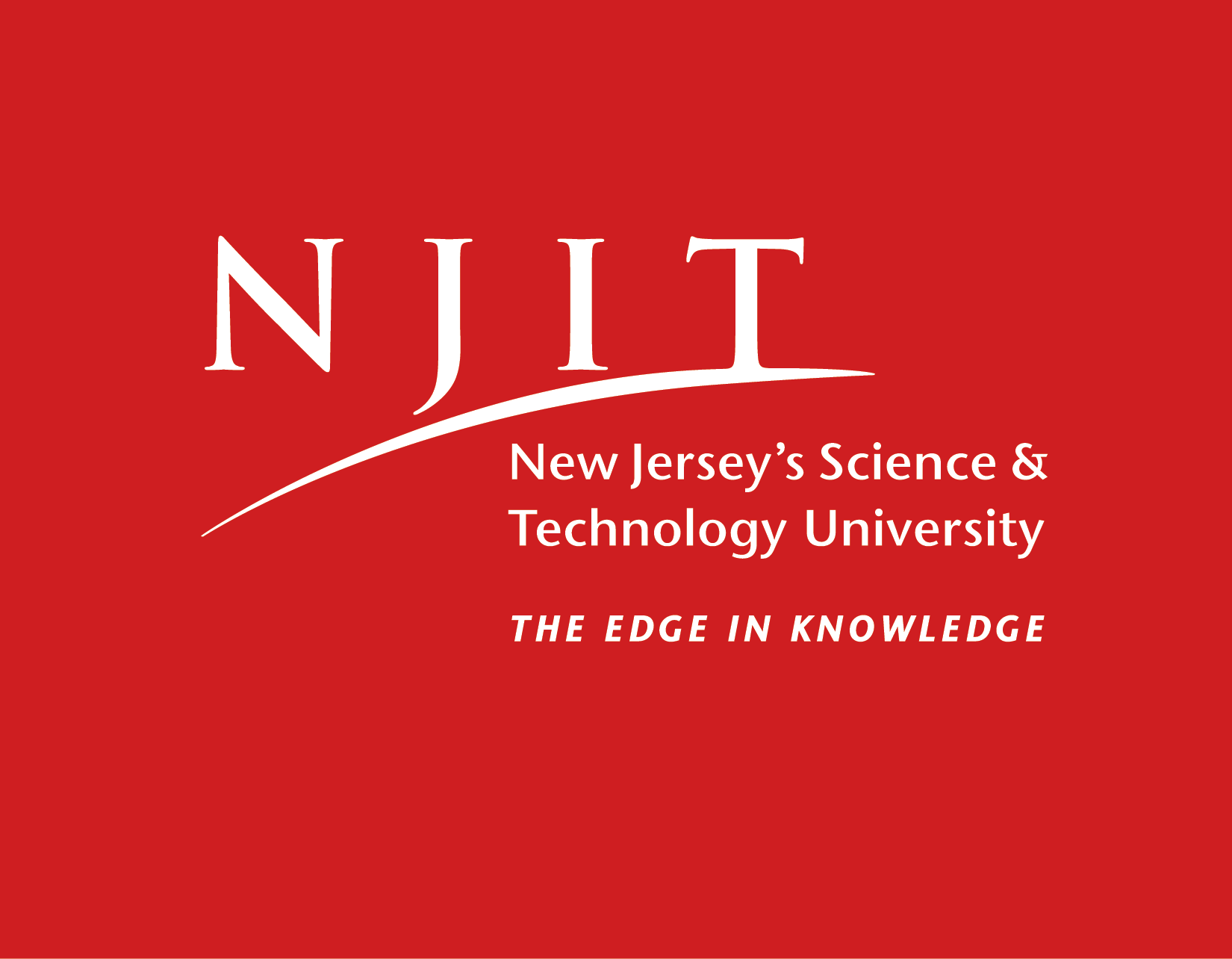 Entering Student Surveys (Undergraduate & Graduate) Fall 2013
November 27th, 2013
Office of Institutional Research and Planning
Undergraduate – Entering Students Survey Fall 2013
NJIT’s rating in comparison to other colleges:
(see appendix 1 for full data)
Entering students rated NJIT better/much better in
Availability of majors (70.33%)

Academic reputation (67.61%)

Honors College (59.20%)

Quality of academic facilities (library, laboratory, etc.) (56.92%)

Public safety (50.65%)
Rating Scale: 1=Much Worse, 2=Worse, 3=About the same, 4=Better, 5=Much Better
Undergraduate – Entering Students Survey Fall 2013
NJIT’s rating in comparison to other colleges:Rating of Price, Contact and Communication
(see appendix 2 for full data)
Entering students rated NJIT better/much better in

NJIT total institutional price before financial aid (60.37%)

Contact with current NJIT students (52.83%)

Electronic communication with NJIT (48.57%)

Students reported the NJIT website was their primary source knowledge about NJIT (55.42%) *
(see appendix 3 for full data)
Rating Scale: 1=Much Worse, 2=Worse, 3=About the same, 4=Better, 5=Much Better
*Rank ordered by contribution to knowledge of NJIT (1=very little 5=very much)
Undergraduate – Entering Students Survey Fall 2013 new
Parents graduated college 2013 VS. 2012:
Most of the students’ parents graduated from college (59.54%)
Undergraduate – Entering Students Survey Fall 2013
Q.9 Who most influenced your decision to attend?

(see appendix 4 for full data)
Parents (42.56%) 

Friends (11.75%) 

Guidance Counselor (9.66%)
Undergraduate – Entering Students Survey Fall 2013
Q.10 Which of the following most influenced your          decision to attend? (see appendix 5 for full data)
Cost/financial aid/scholarship (not honors) (34.18%)

Campus visit/information session (27.81%)

Honors College/Honors Scholarship (17.86%)






Very Important/Important(91.43%)
Q.11.Compared to other factors, how important was the
 Honor's Scholarship (not other scholarships) in your decision 
 to attend NJIT?	 (Honors students only)
 (see appendix 6 for full data)
Undergraduate – Entering Students Survey Fall 2013
Work: 
(see appendix 7 for full data)
Q.12.Do you plan to work while attending school?

Plan to work on campus: 33.42%
 Plan to work off campus: 28.32% 	
 Do not plan to work: 38.27%
Q.13. How many hours do you plan to work?

1-9 hours: (32.78%)
10-19 hours: (51.45%)
20-29 hours: (13.28%)
Undergraduate – Entering Students Survey Fall 2013
Students’ Subject/Skill Abilities:
Confident/ Strongly Confident
Scale:1=Not strongly confident, 2=Not confident, 3=Neutral, 4=Confident, 5=Strongly confident
Graduate – Entering Students Survey Fall 2013
NJIT’s Rating in comparison to other colleges:
(see appendix 8 for full data)
Entering students rated NJIT better/much better

Availability of programs (61.38%)

Academic reputation (51.79%)

Quality of academic facilities (library, laboratory, etc.)
    (47.82%)

Students reported the NJIT website was their primary source knowledge about NJIT (64.31%)*
(see appendix 10 for full data)
Rating Scale: 1=Much Worse, 2=Worse, 3=About the same, 4=Better, 5=Much Better
*Rank ordered by contribution to knowledge of NJIT (1=very little 5=very much)
Graduate – Entering Students Survey Fall 2013
NJIT’s rating in comparison to other colleges:Rating of Price, Contact and Communication (see appendix 9)
Entering students rated NJIT better/much better in

Contact with current Students (52.83%)

Contact with faculty (49.09%)

College website (48.18%)

Electronic communication with the college (46.68%)
Graduate – Entering Students Survey Fall 2013
Q.17.Which of the following most influenced your decision to attend? (see appendix 11 for full data)
NJIT website (NJIT.edu)  (26.71%)

Location (22.26%)

Personal/email contact from academic department (15.43%)
		
Contact with NJIT Admissions Office (8.9%)
Graduate – Entering Students Survey Fall 2013
Q.16. Who most influenced your decision to attend? (see appendix 12 for full data)
Friend (20.93%)

Parent (13.66%)
					
College professor (11.34%)
Student Orientations – Entering Students Survey Fall 2013
Student Orientation Attendance
Student Orientation Satisfaction
Satisfaction Scale: 1=Very dissatisfied, 2=Dissatisfied, 3=Neutral, 4=Satisfied, 5=Very satisfied
Undergraduate – Entering Students Survey Fall 2013
Appendix 1
*Rating Scale: 1=Much Worse, 2=Worse, 3=About the same, 4=Better, 5=Much Better
Undergraduate – Entering Students Survey Fall 2013
Appendix 2
*Rating Scale: 1=Much Worse, 2=Worse, 3=About the same, 4=Better, 5=Much Better
Undergraduate – Entering Students Survey Fall 2013
Appendix 3
*Rank ordered by contribution to knowledge of NJIT (1=very little 5=very much)
Undergraduate – Entering Students Survey Fall 2013
Appendix 4
Undergraduate – Entering Students Survey Fall 2013
Appendix 5
Undergraduate – Entering Students Survey Fall 2013
Appendix 6
Undergraduate – Entering Students Survey Fall 2013
Appendix 7
Graduate – Entering Students Survey Fall 2013
Appendix 8
*Rating Scale: 1=Much Worse, 2=Worse, 3=About the same, 4=Better, 5=Much Better
Graduate – Entering Students Survey Fall 2013
Appendix 9
*Rating Scale: 1=Much Worse, 2=Worse, 3=About the same, 4=Better, 5=Much Better
Graduate – Entering Students Survey Fall 2013
Appendix 10
*Rank ordered by contribution to knowledge of NJIT (1=very little 5=very much)
Graduate – Entering Students Survey Fall 2013
Appendix 11
Graduate – Entering Students Survey Fall 2013
Appendix 12
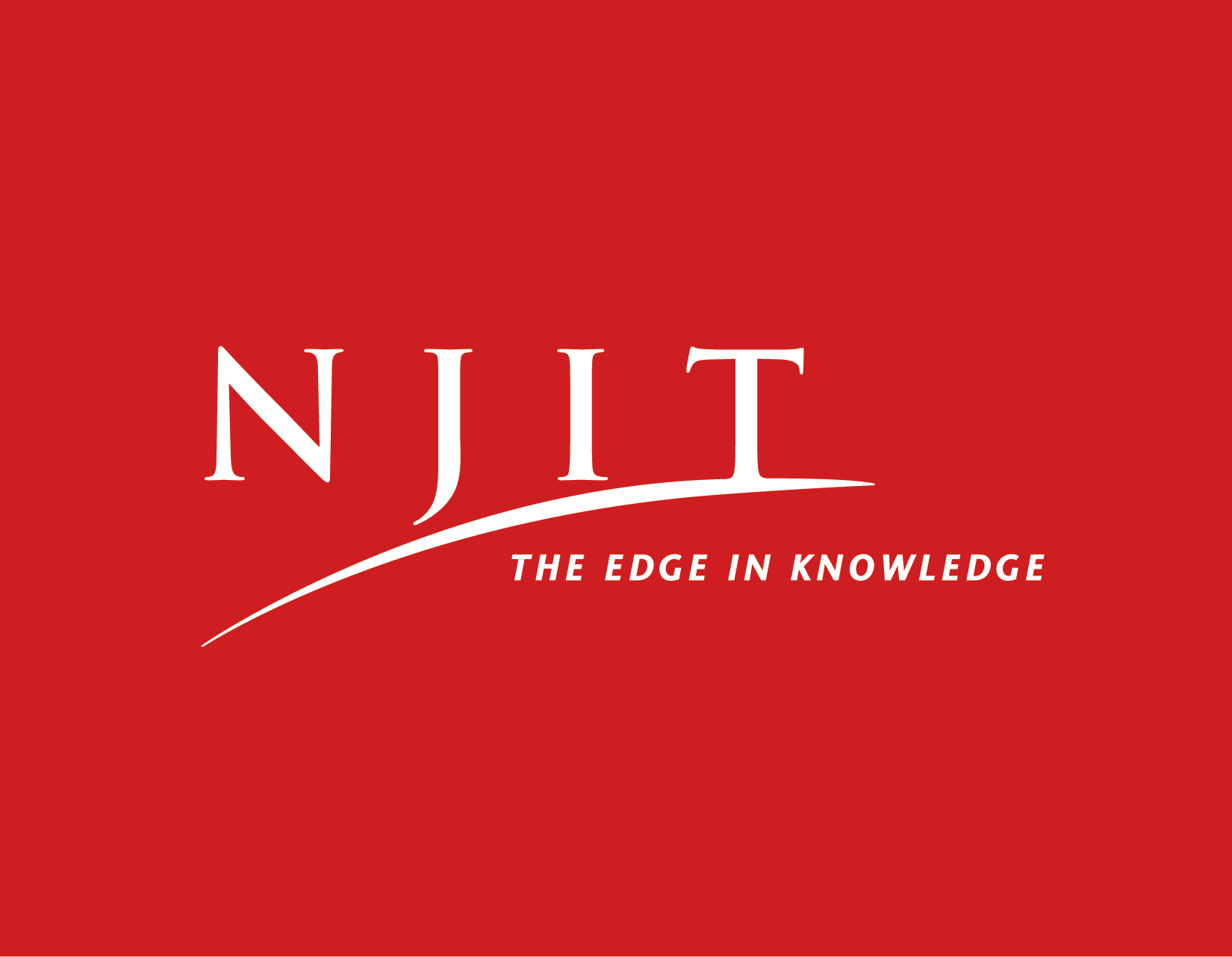